Diverging exchange force and form of the 
exact density matrix functional
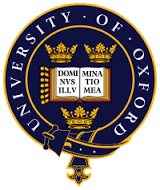 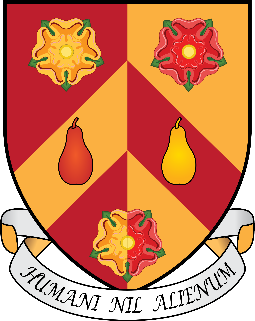 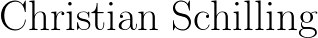 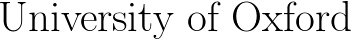 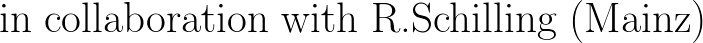 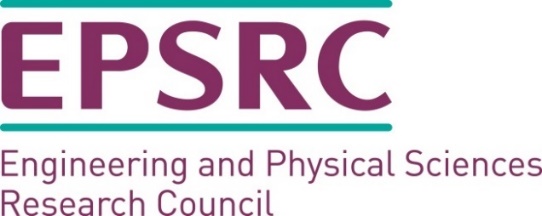 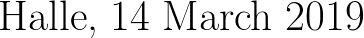 Outline
(I)  Introduction into RDMFT
(II)  Geometric picture underlying RDMFT
Translationally-invariant systems
      (solid state physics, ultracold fermionic atoms)
(I)  Introduction into RDMFT
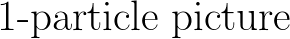 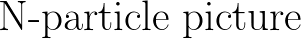 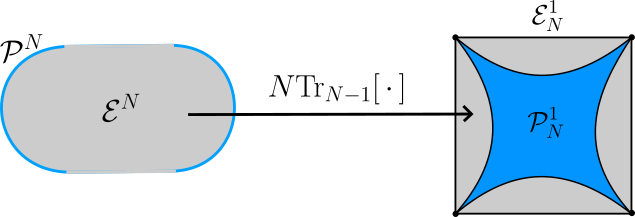 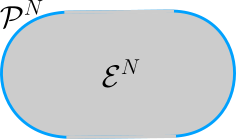 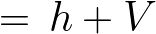 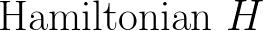 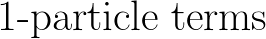 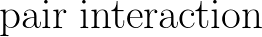 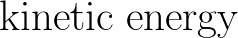 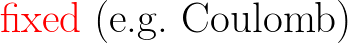 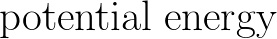 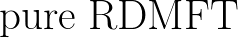 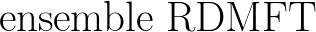 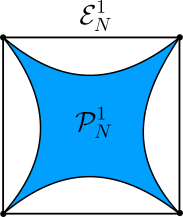 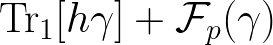 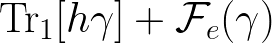 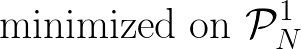 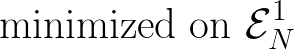 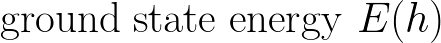 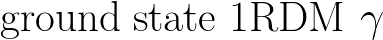 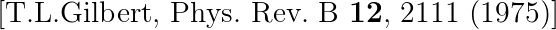 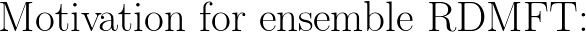 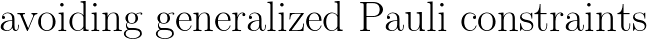 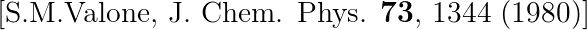 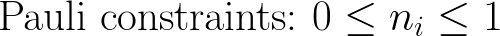 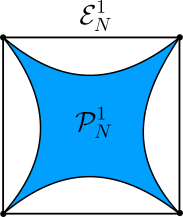 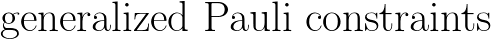 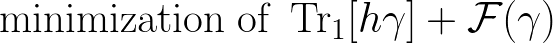 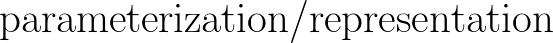 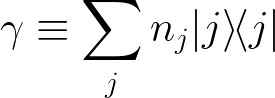 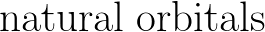 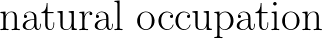 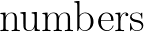 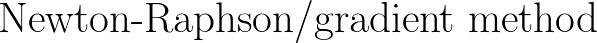 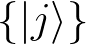 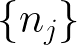 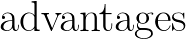 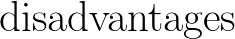 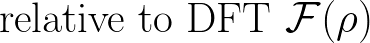 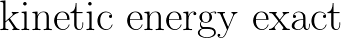 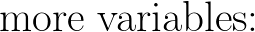 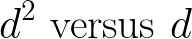 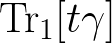 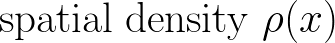 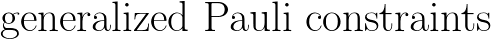 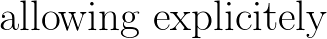 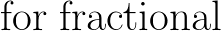 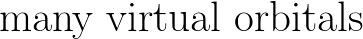 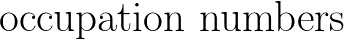 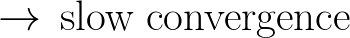 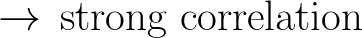 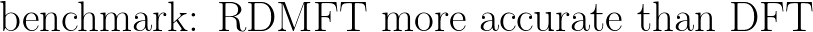 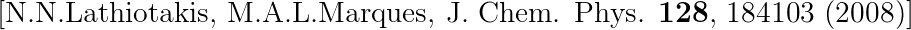 (II)  Geometric picture underlying RDMFT
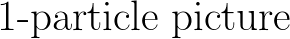 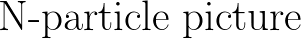 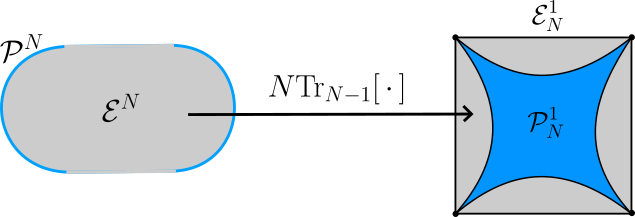 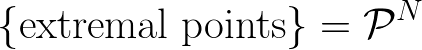 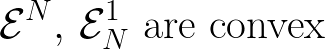 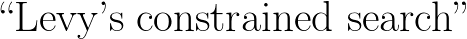 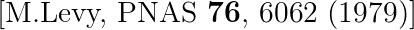 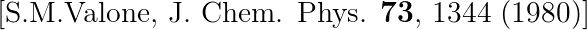 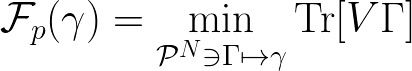 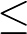 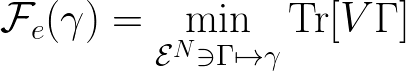 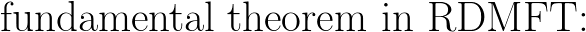 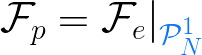 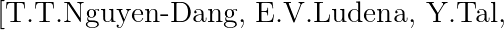 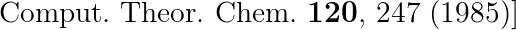 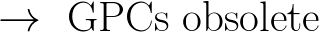 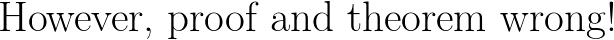 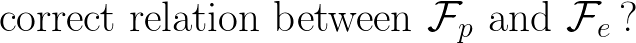 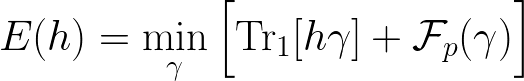 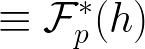 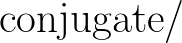 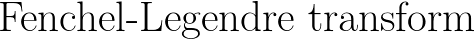 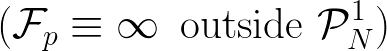 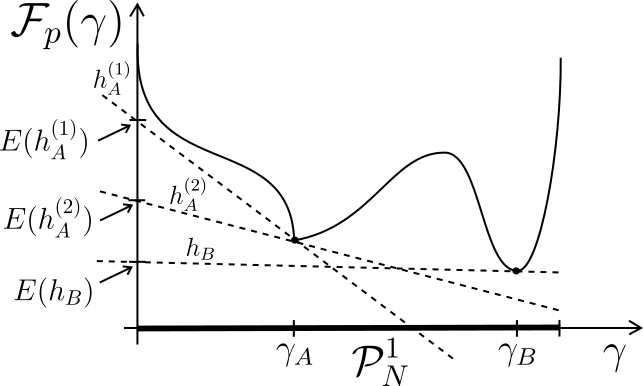 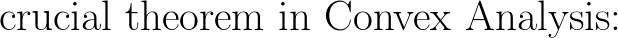 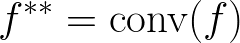 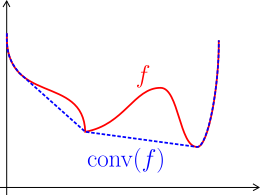 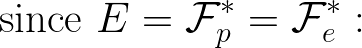 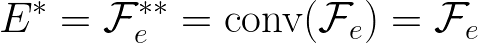 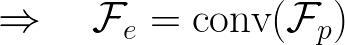 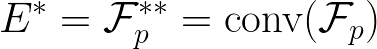 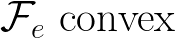 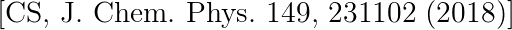 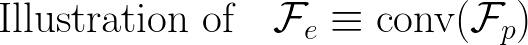 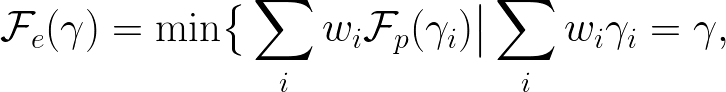 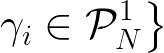 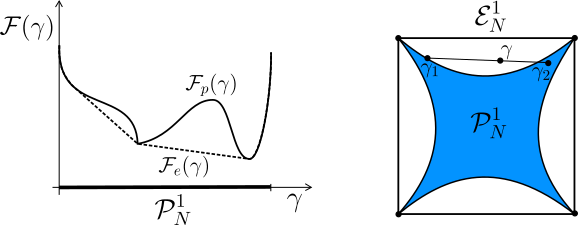 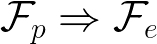 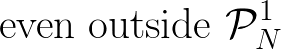 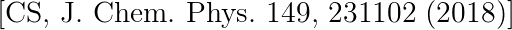 Translationally-invariant systems
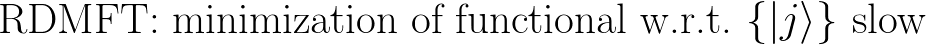 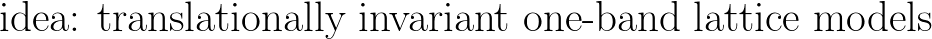 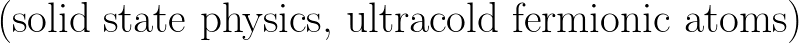 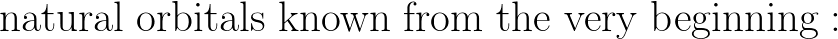 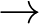 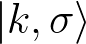 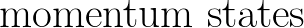 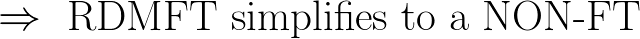 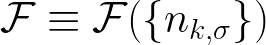 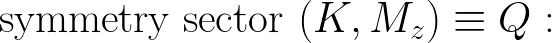 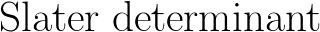 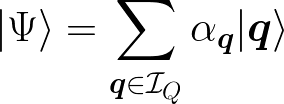 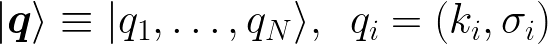 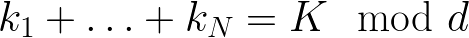 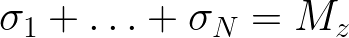 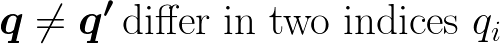 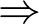 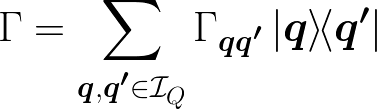 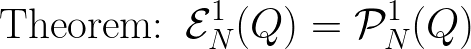 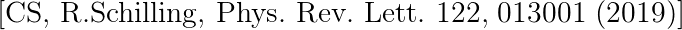 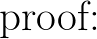 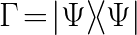 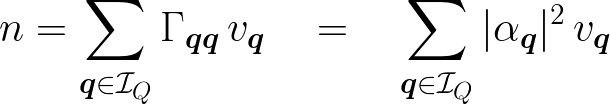 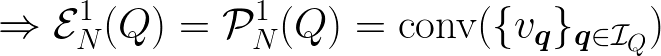 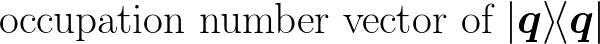 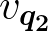 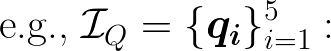 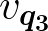 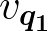 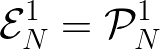 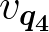 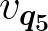 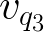 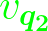 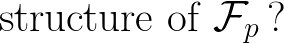 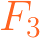 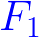 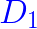 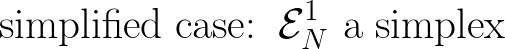 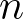 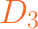 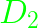 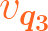 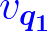 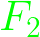 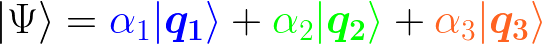 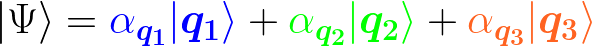 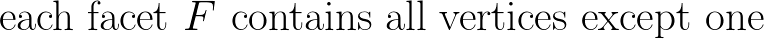 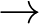 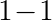 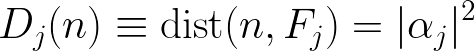 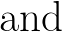 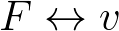 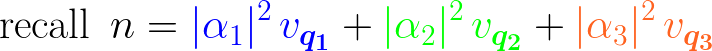 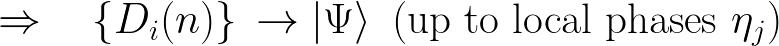 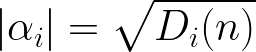 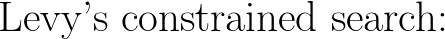 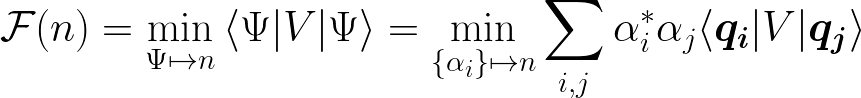 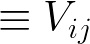 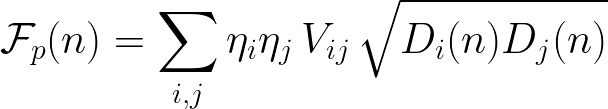 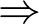 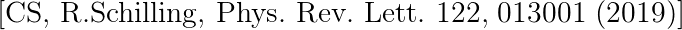 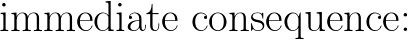 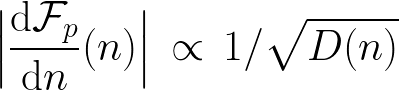 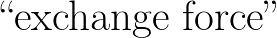 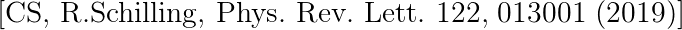 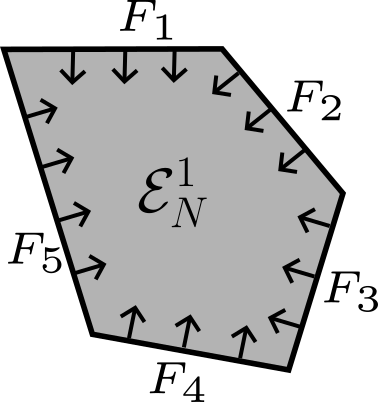 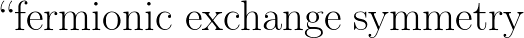 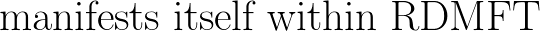 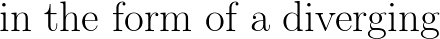 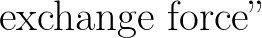 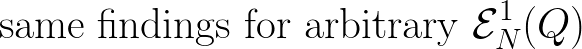 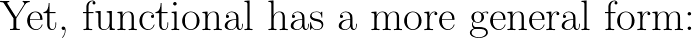 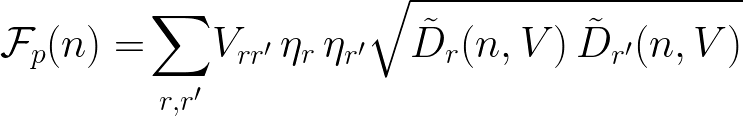 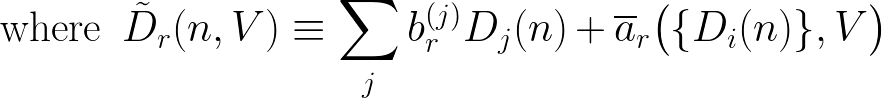 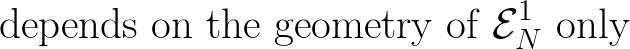 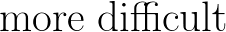 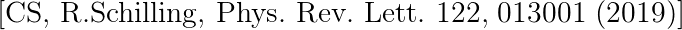 Application/Illustration: Hubbard square
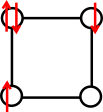 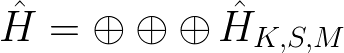 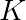 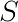 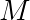 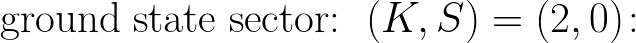 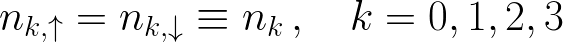 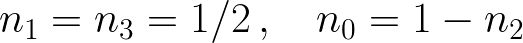 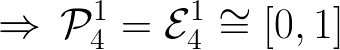 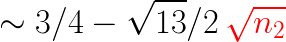 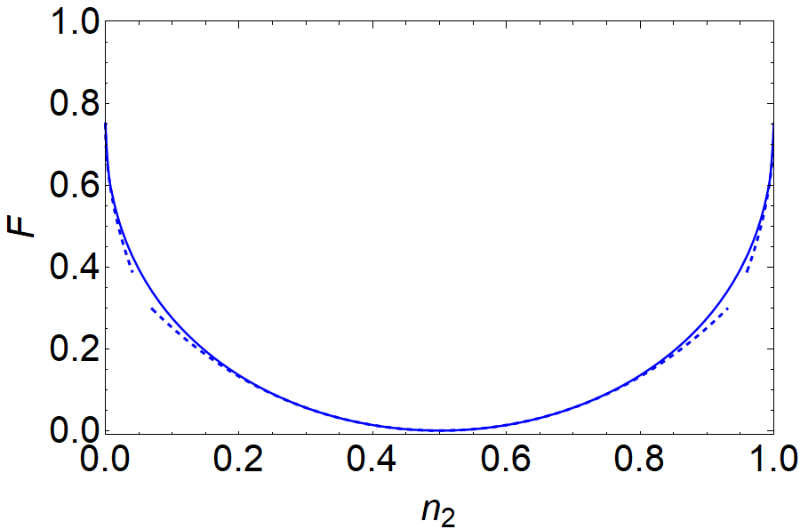 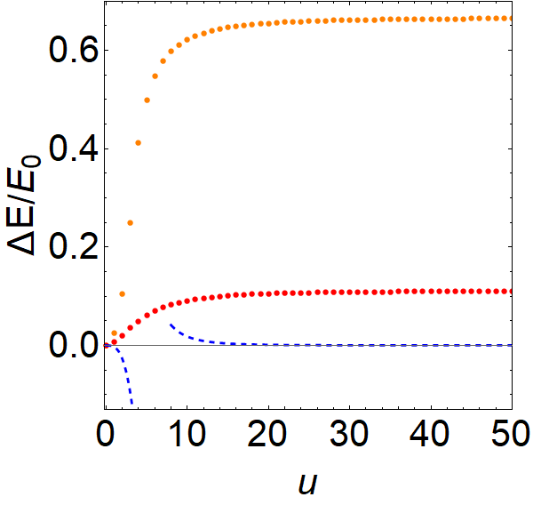 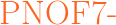 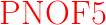 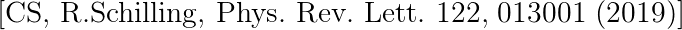 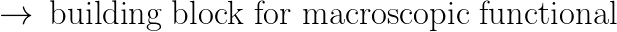 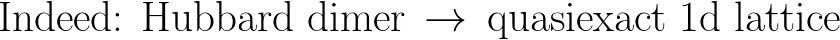 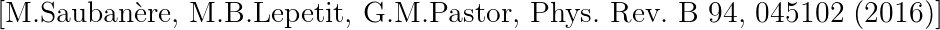 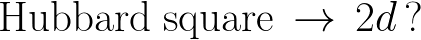 Summary and Conclusion
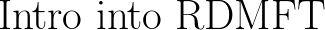 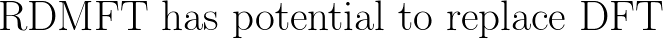 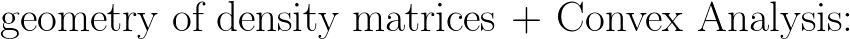 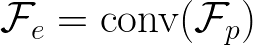 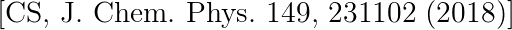 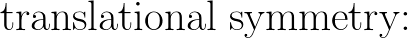 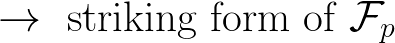 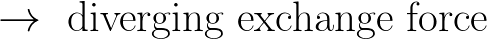 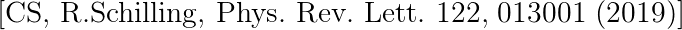 Outlook and open Problems
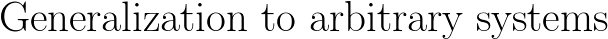 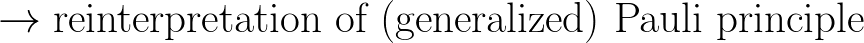 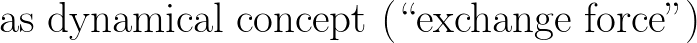 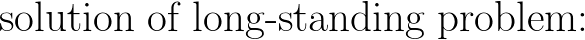 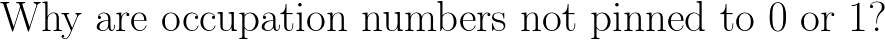 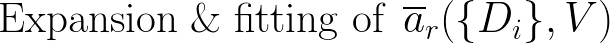 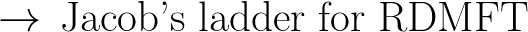 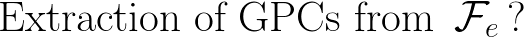 Thank you!
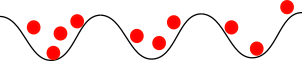 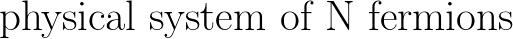 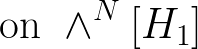 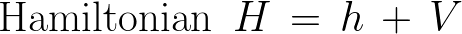 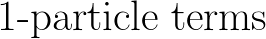 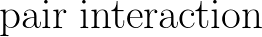 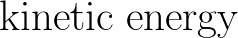 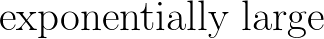 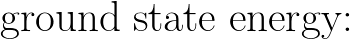 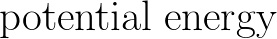 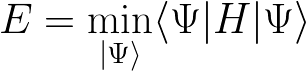 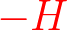 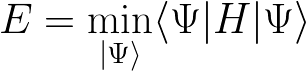 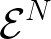 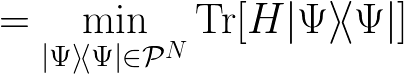 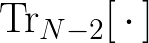 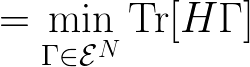 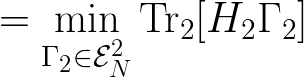 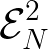 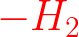 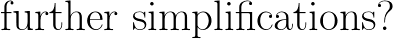 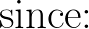 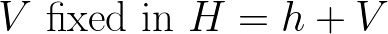 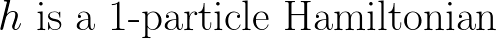 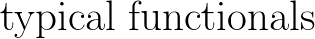 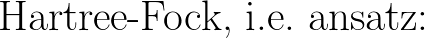 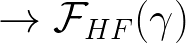 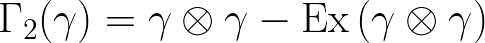 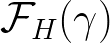 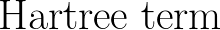 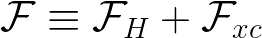 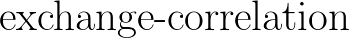 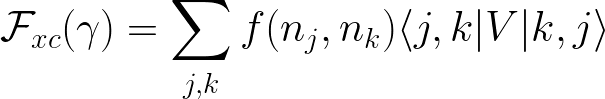 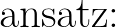 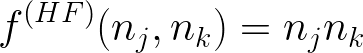 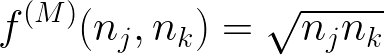 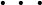 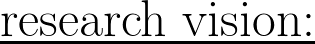 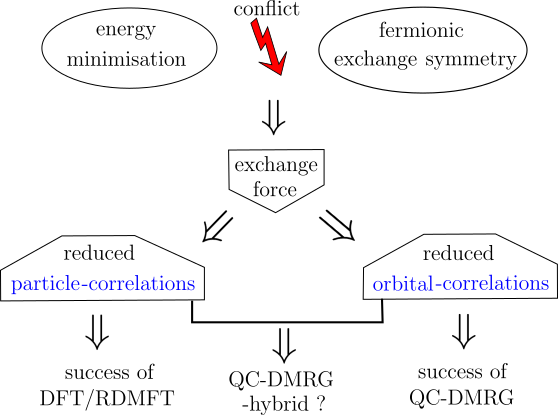 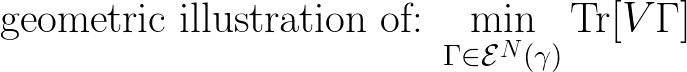 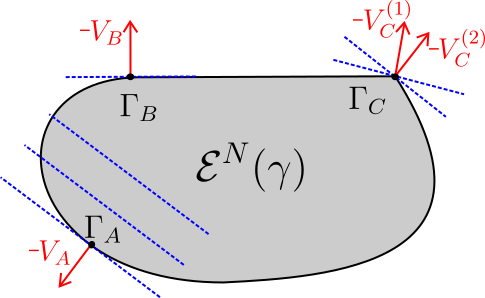 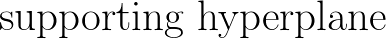 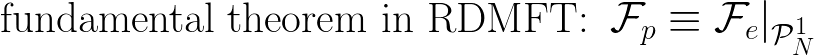 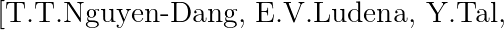 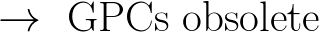 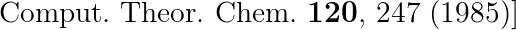 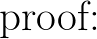 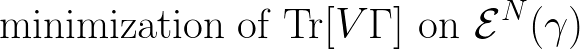 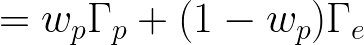 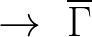 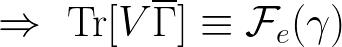 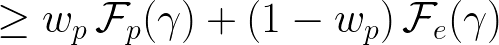 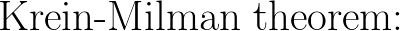 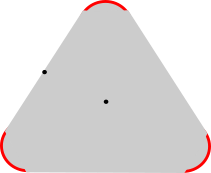 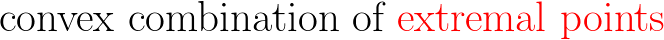 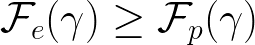 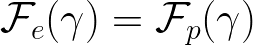 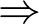 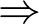 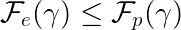 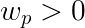 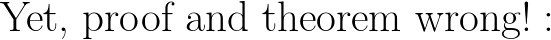 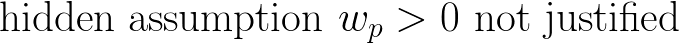 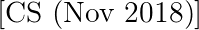 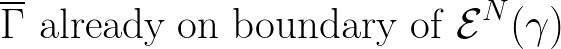 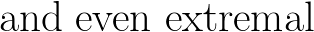 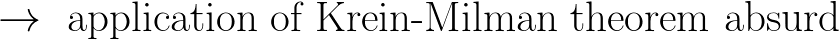 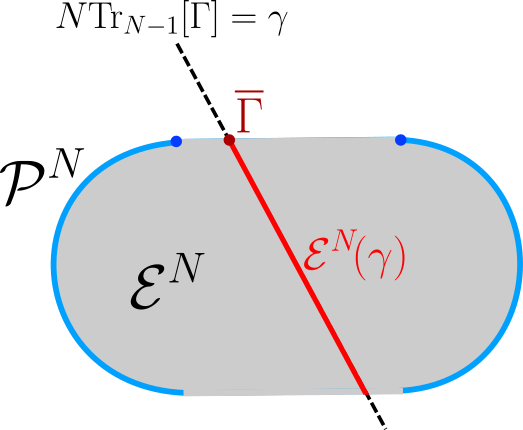 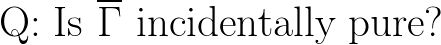 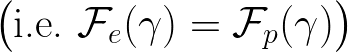 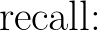 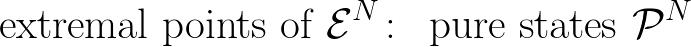 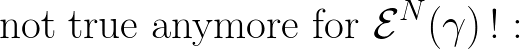 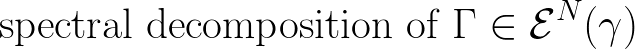 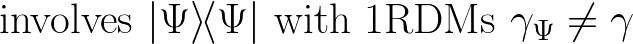 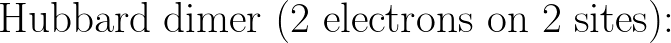 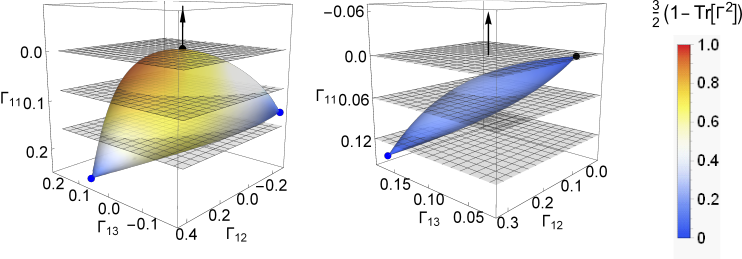 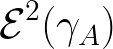 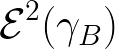 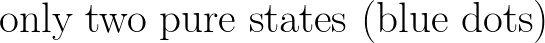 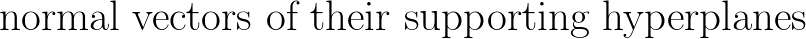 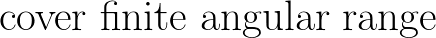 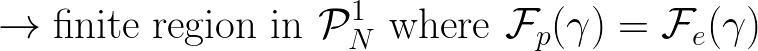 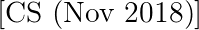